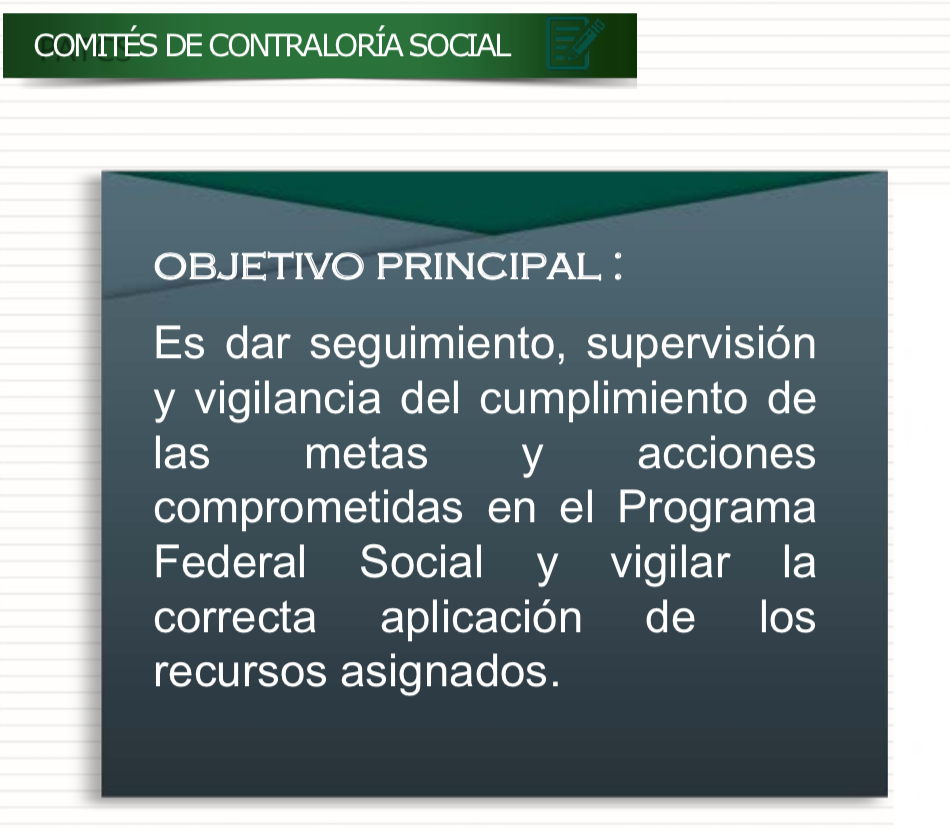 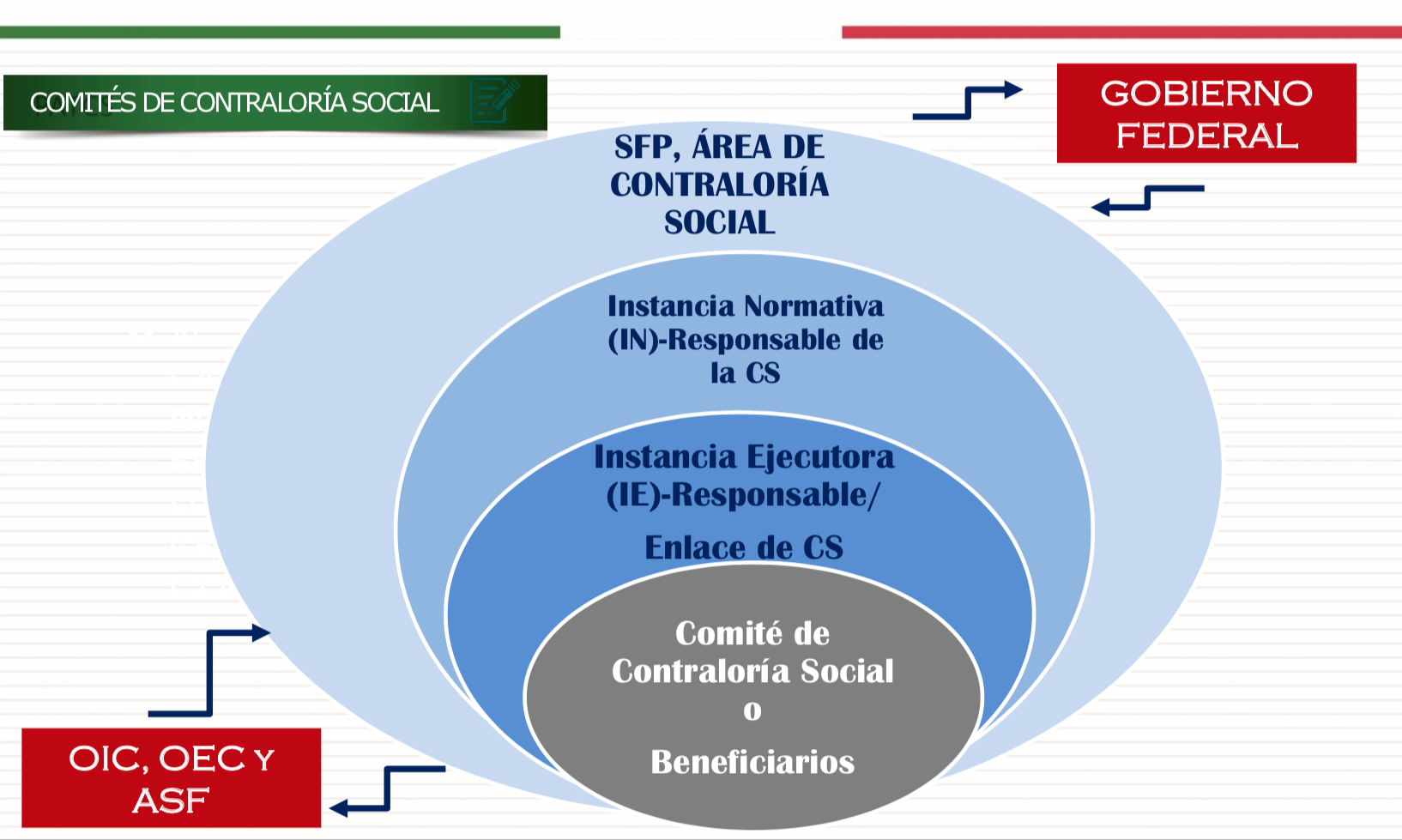 Actividades de Comité
Actividades de Difusión
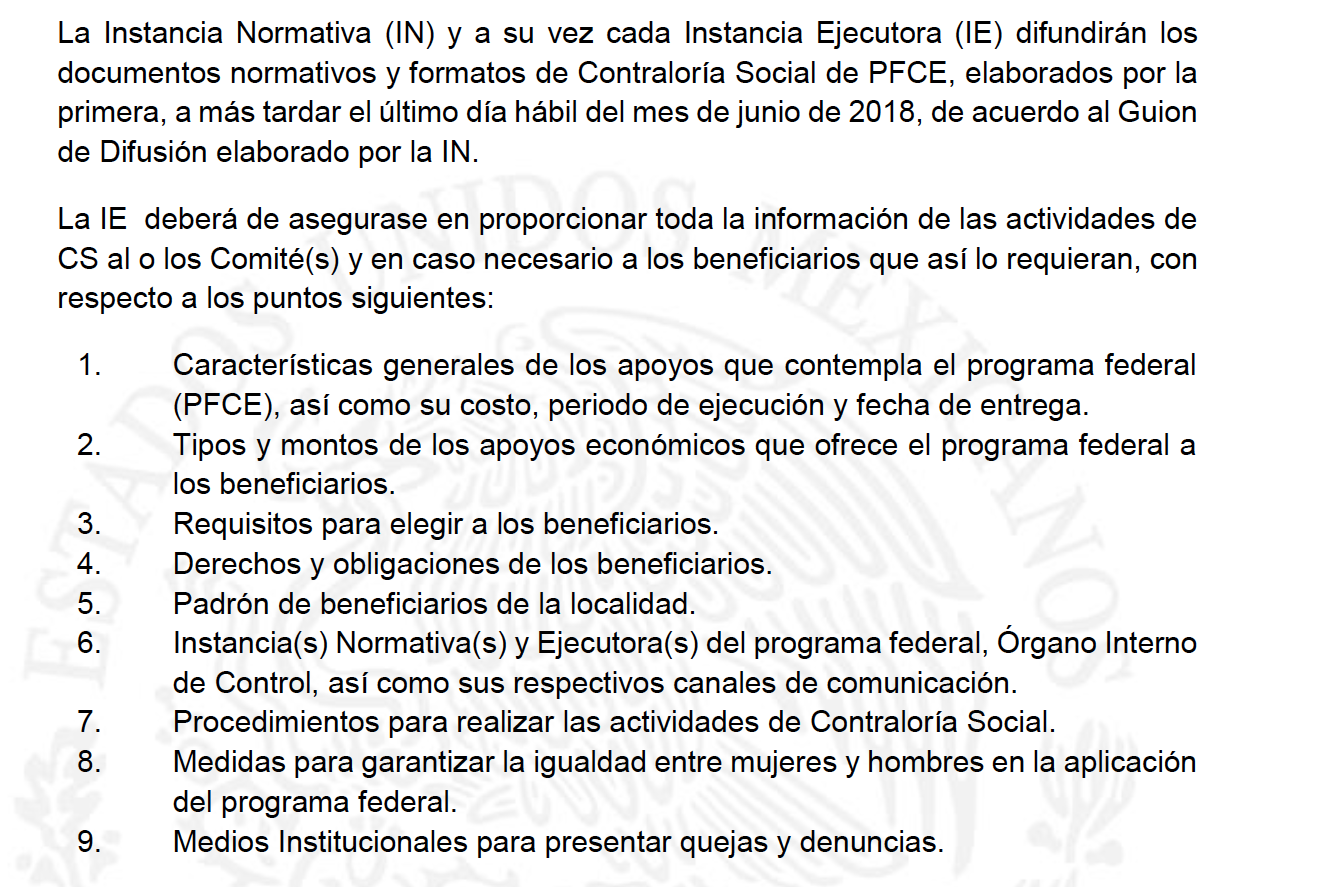 Material de Difusión
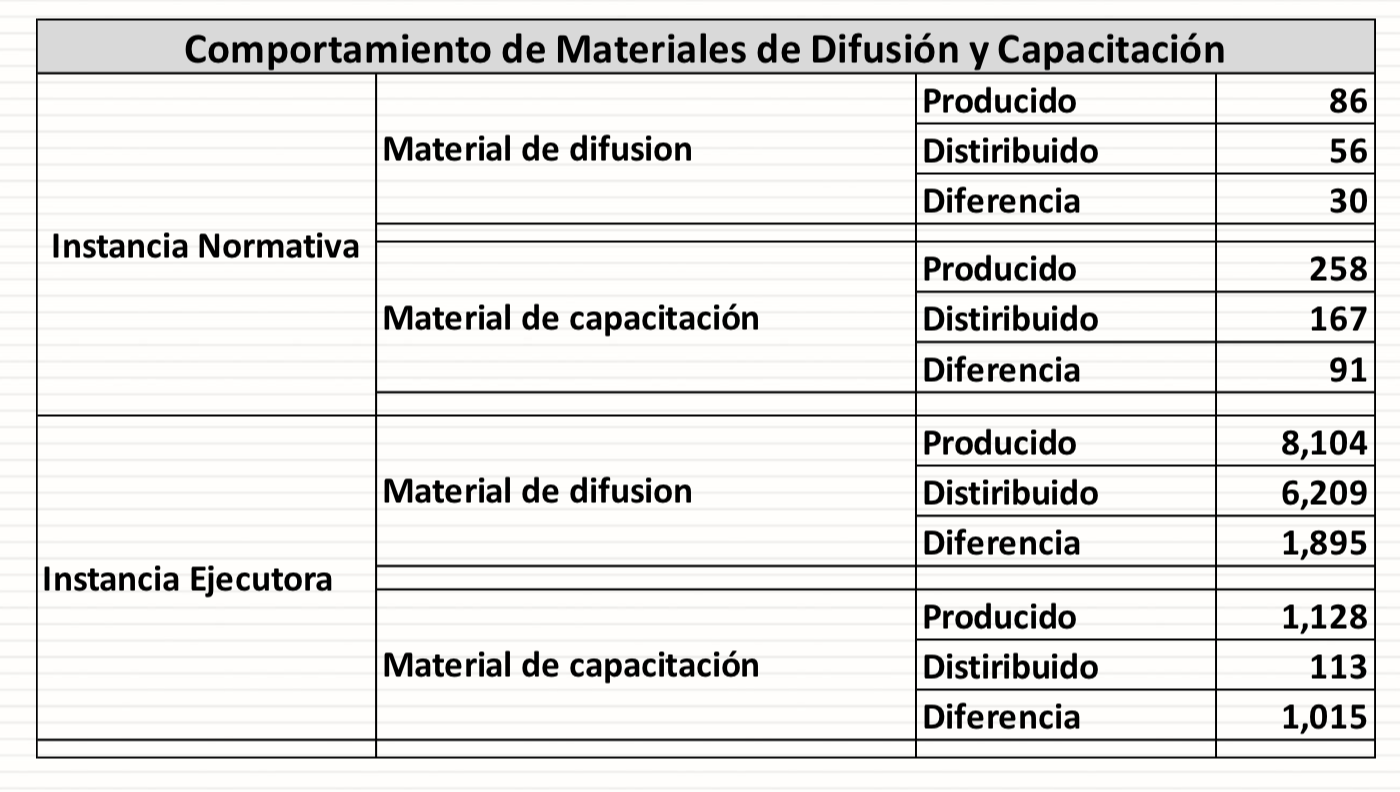 Material de Trabajo de CS
ANEXO 3
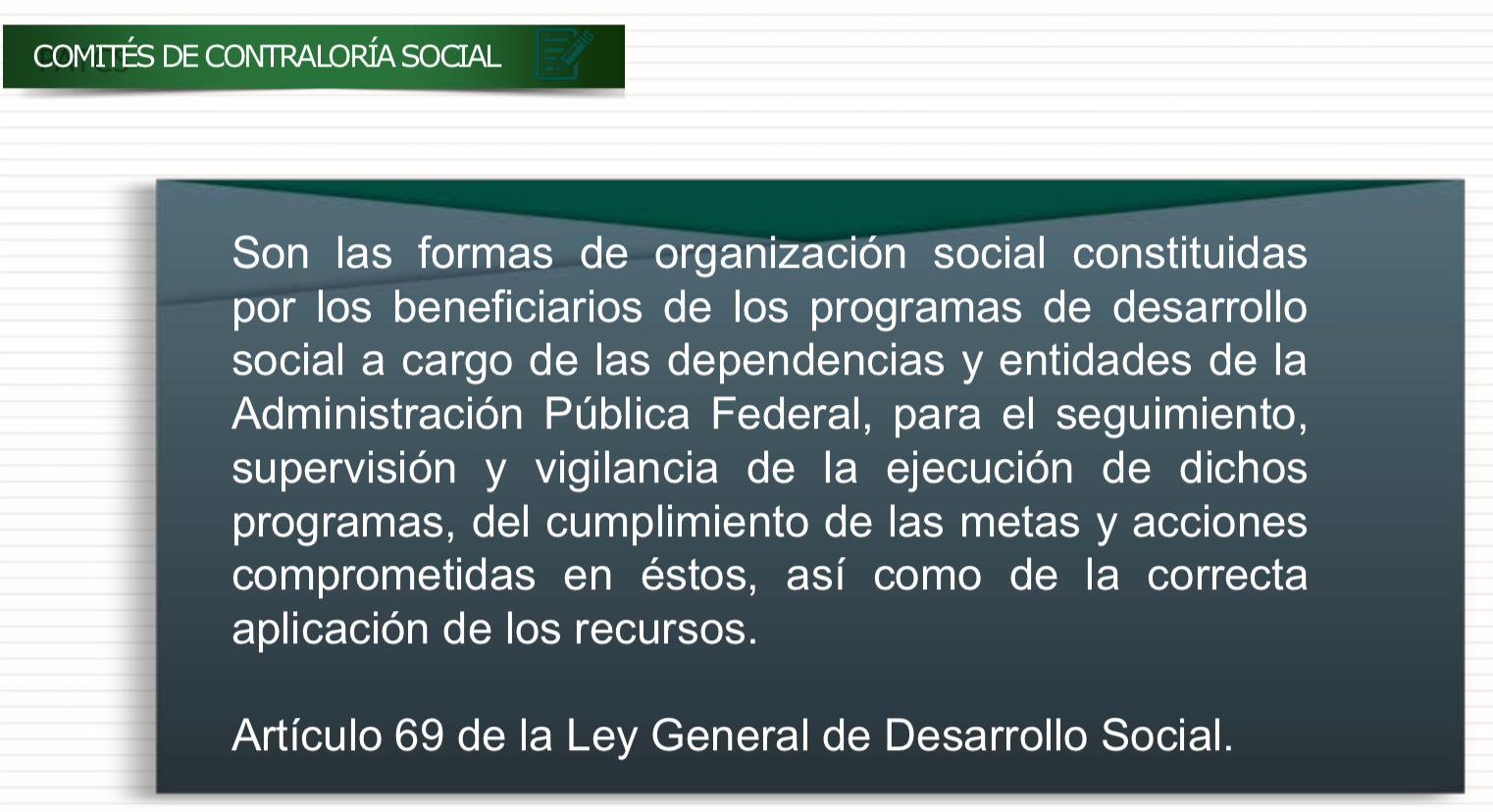